人教版八年级上册
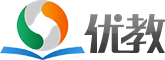 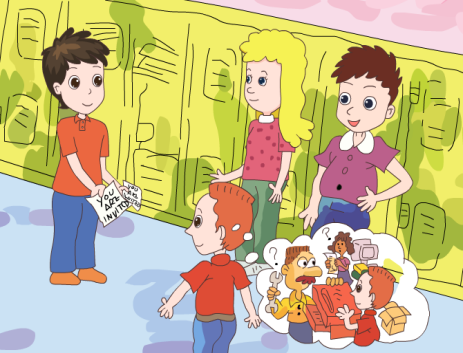 Unit9 
Can you come to my party?
Section B（第2课时）
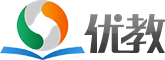 WWW.PPT818.COM
0
学习目标
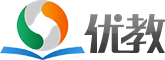 1. 掌握以下单词和短语： invitation, reply, forward, delete, help out, take a trip, turn down等。2.掌握以下句型： I’m sad to see her go.She helped me to improve my English so much.This party is the best way to say “Thank you and goodbye”.Thanks so much for planning this.3. 通过语篇阅读，了解邀请函的文本结构、格式及内容。4. 通过语篇阅读，获得相关信息，完成阅读任务。
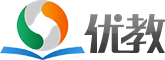 0
自学互研
新词自查
根据句意及汉语提示完成句子
1. Thanks for your invitation (邀请), but I’m afraid I can’t 
    come.
2. Please delete (删除) the article on the computer after you 
    read it.
3. I will go to the airport to say goodbye (再见) to Mr.Green.
4. Would you please come over to help me with the prepara-
    tion (准备) of my birthday party?
情景导入
Ask and answer
What makes you surprised?
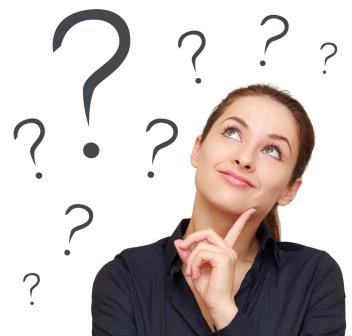 A surprise party?
导学达标
2a Make a list of the kinds of parties people have.
birthday party, _____________________________
______________________________________________________________________________________________________________________________
class party,
family party
…
farewell party (送别会）
housewarming party（乔迁庆宴会）
Reading
Skim the passage and answer the questions.
1. How many messages are there in it? 
2. What’s each message about?
1. Three messages.
2. Message 1: Accept an invitation.  
Message 2:Turn down an invitation.
Message 3: Make an invitation.
2c Read the messages and answer the questions.
What kind of party is it?                                                 
    __________________________________
2. Who is the party for?                                                 
    __________________________________
3. When is the party?                                                    
   ___________________________________
4. Who did David invite to the party?                                       
  ____________________________________
5. What can people do at the party?     __________________________________
Farewell party.
Ms. Steen.
Next Friday the 28th.
All his classmates, such as He Wei and Jack.
They can eat, drink, and play games.
2d  Complete the invitation with words and phrases from the message on page 61.
We are planning a housewarming _________at our new house this Saturday. Can you                              ?  Our house is at 2 London Road. We are serving            and ______from 7:30 p.m. Please ________ your friends and family. A party is more                        with more people! Please let us           by Wednesday              you can come to the party. Hope you can make it!
party
come to my party
food
drinks
bring
surprising
know
if
2e Imagine one of your favorite teachers is leaving. Plan a party for him / her. Answer the questions with a partner.
1. Why is he /she one of your favorite teachers?   
2. What do you want to say to him /her?
3. When is the best time to have the party?
4. Where can you have the party?
5. What kind of food will there be?
6. What kind of drinks would you like to serve?
7. Who will come to the party?
8. What activities will there be at the party?   
9. How can you make the party a surprise for your teacher?
Summary
Words and phrases
invitation, reply, forward, delete, print, sad, glad, goodbye, preparation, glue, surprised, without, help out, take a trip, turn down, look forward to, hear from
Sentences:
I’m sad to see her go.She helped me to improve my English so much.This party is the best way to say “Thank you and goodbye”.Thanks so much for planning this.
To show how much we’re going to miss her, let’s have a surprise party for her.
问题探究
1 辨析surprise，surprised与 surprising
Surprise 是名词，意为“吃惊；惊喜”，常用短语：in surprise吃惊地，to one’s surprise使某人感到吃惊的是；surprised与surprising均为surprise的形容词形式， surprised的主语是指人的名词或代词，在句中作表语；surprising的主语是指物的名词或代词，在句中作定语或表语。
导练：He was surprised to find nobody was at home他很吃惊地发现没人在家。
2.look forward to 盼望；期待
to是介词, 后面接名词或动名词。类似的短语还有：pay attention to注意到，be/get used to 习惯于，
prefer…to…喜欢…胜过…
导练：We look forward to meeting you again.
3.What a great idea! 多好的一个主意呀
该句是一个感叹句，省略了主语和谓语（it is）。感叹句的构成有两种：1）由what引导的感叹句：what +形容词+名词（+主语+谓语）！2）由how引导的感叹句：How+形容词（+主语+谓语）！
导练：1）What  a clever girl she is!她是一个多么聪明的姑娘啊
2)How beautiful the flowers are!这些花是多么漂亮啊
课堂评价
句型转换
1. Today is Monday. (对划线部分提问)
_______ ______ _______ today?
2. They are going to the doctors on Monday. (对划线部分提问)
_____ ____ they going to the doctors?
3. Call me after the test. (变成否定句)
______ ____ me after the test.
4. Why don’t you have an English party? (同义转换) 
_____  ____ have an English party?
5. Do you want to come over to my house?(同义转换)
______  ____ ____ to come over to my house? 
_____ you come over to my house?
What’s    the          date
When   are
Don’t   call
Why   not
Would   you   like
Can
根据汉语提示完成下列句子
1.我们后天去参观那个地方吧。

2. 你不能来参加这次聚会, 真可惜。

3.我将等到四点钟。 

4.你能过来加入我们吗?

5.他们邀请谁了?

6.本周末我得帮我妈妈做事。
Let’s go and visit the place the day after tomorrow.
It’s a pity that you can’t come to the party.
I’ll wait till four o’clock.
Can you come over and join us?
Who did they invite?
I have to help my mom this weekend.
Homework
Plan a party. Write everything you have to do next week. Choose a day and time to have a party. Then invite classmates to your party.